Юридическая ответственность
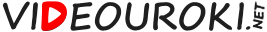 Бери, что хочешь, – сказал Бог, – но плати за это.
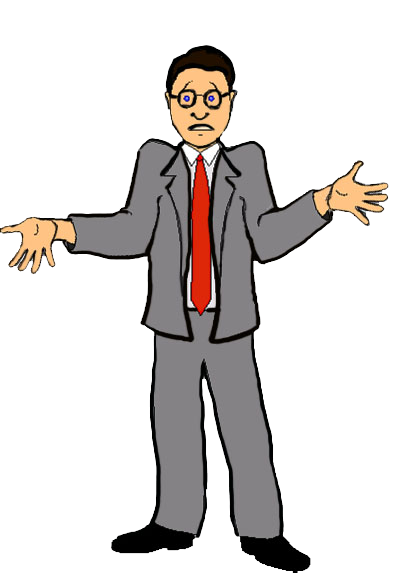 ОТВЕТСТ-
ВЕННОСТЬ
СВОБОДА ВЫБОРА
МОРАЛЬНАЯ
(перед совестью)
Чем больше 
свободы,
тем больше 
ответственности.
ЮРИДИЧЕСКАЯ
(перед законом)
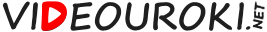 ФОРМА
РАЗМЕР
ПРАВОНАРУШЕНИЕ
НАКАЗАНИЕ
ЗАКОН
Наказание – неблагоприятные для правонарушителя последствия его 
неправомерного деяния.
Юридическая ответственность – необходимость для правонарушителя 
претерпевать неблагоприятные последствия неправомерного деяния.
Юридическая ответственность – применение мер государственного 
принуждения по отношению к правонарушителю.
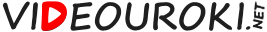 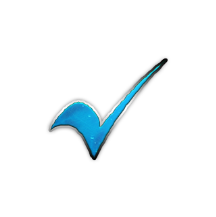 ?
Цели юридической 
ответственности.

Принципы юридической 
ответственности.

Виды юридической 
ответственности.

Освобождение от юридической 
ответственности.

Презумпция невиновности.
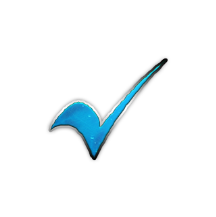 ЮРИДИЧЕСКАЯ ОТВЕТСТВЕННОСТЬ
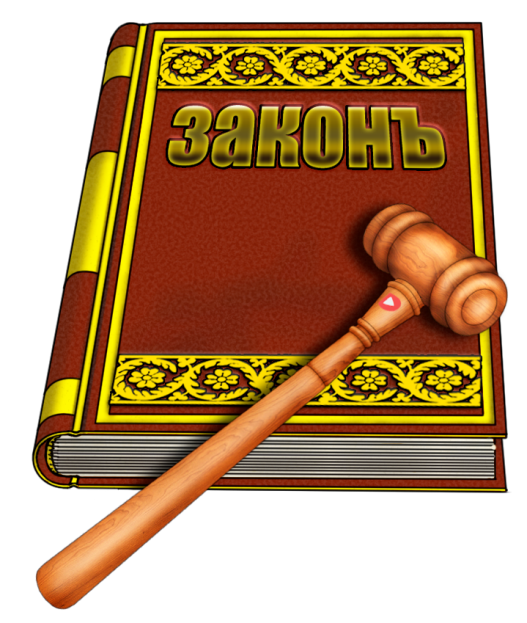 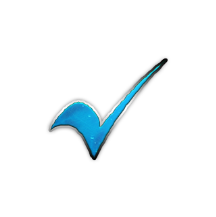 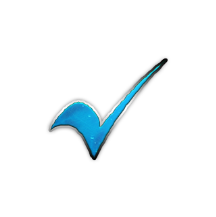 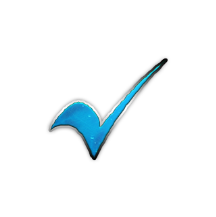 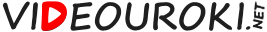 Цели юридической ответственности
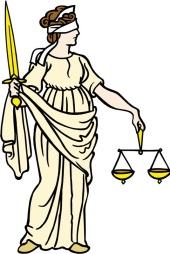 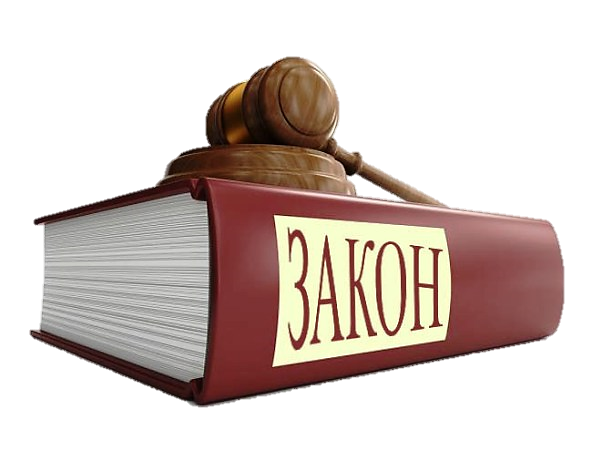 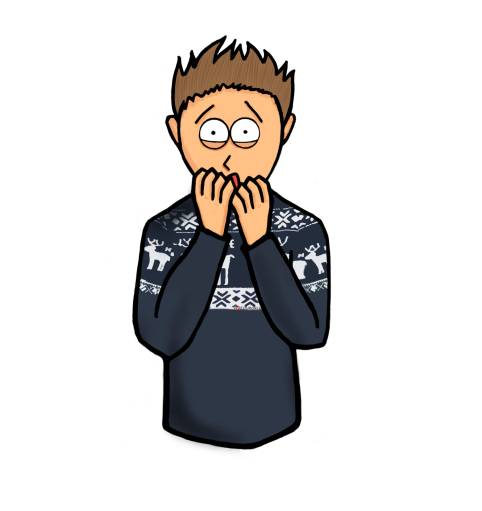 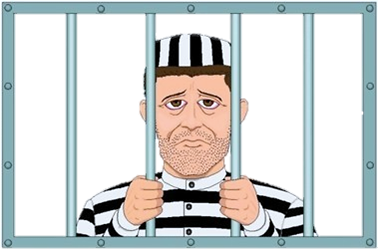 Карательная – наказание правонарушителя.
Предупредительная – предотвращение правонарушений.
Воспитательная – формирование уважения к закону.
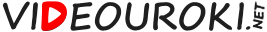 Принципы юридической ответственности
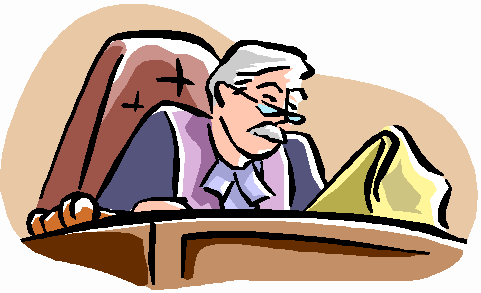 Законности – ответст-венность наступает за деяние, прямо запре-щённое законом.
Объявить человека виновным в совершении уголовного преступления может лишь суд.
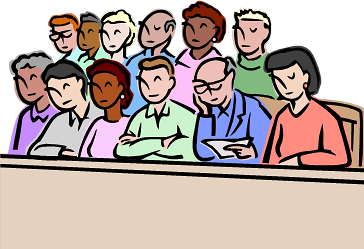 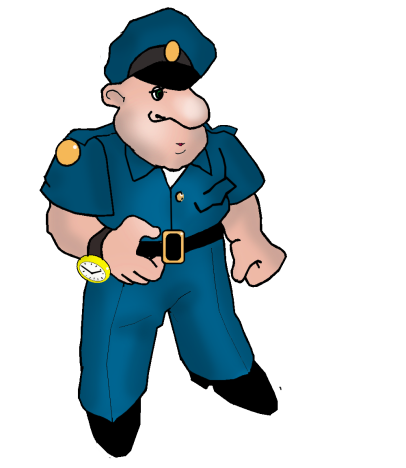 Привлечь к ответственности могут лишь те государственные органы, которые определены законом.
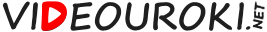 Принципы юридической ответственности
Законности – ответст-венность наступает за деяние, прямо запре-щённое законом.
Виновности деяния – наказание наступает лишь за виновные деяния.
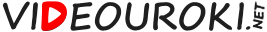 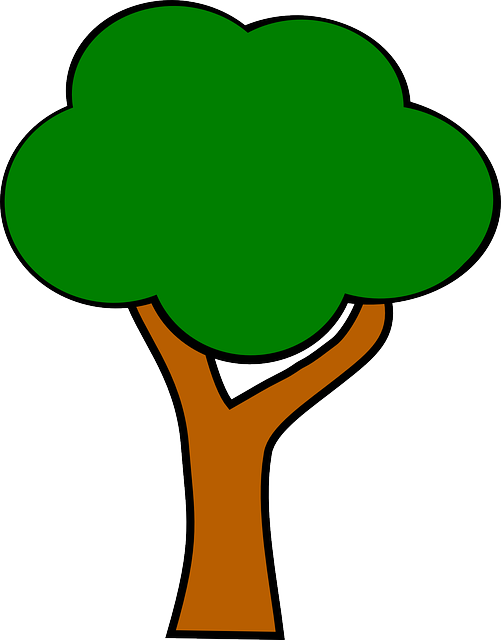 Продавец ответственности за ДТП не несёт.
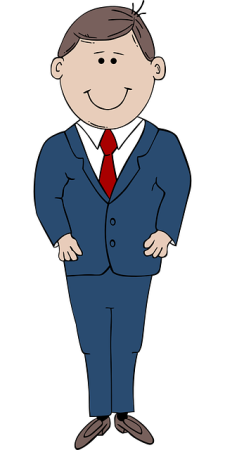 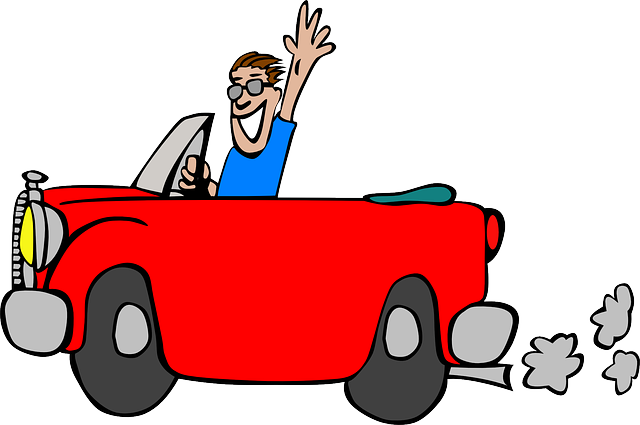 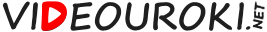 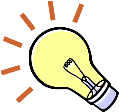 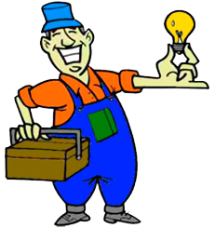 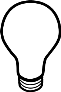 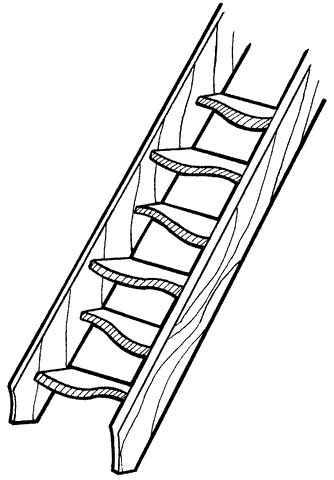 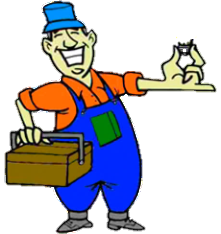 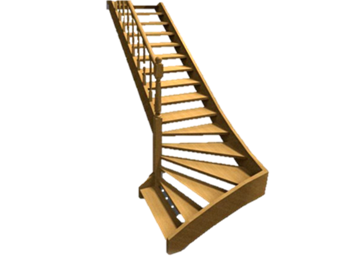 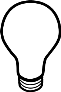 Жилец ответственности 
не несёт.
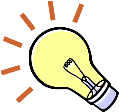 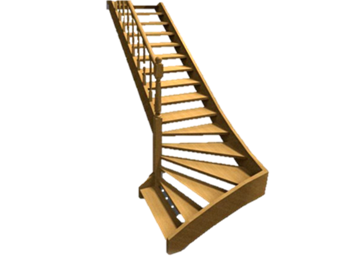 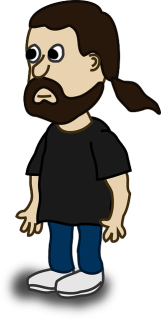 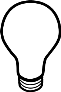 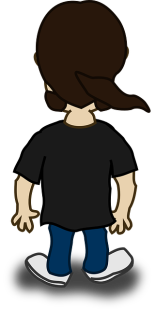 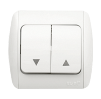 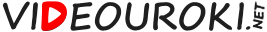 Принципы юридической ответственности
Законности – ответст-венность наступает за деяние, прямо запре-щённое законом.
Виновности деяния – наказание наступает лишь за виновные деяния.
Справедливости – наказание назначается с учётом общественной опасности деяния.
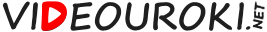 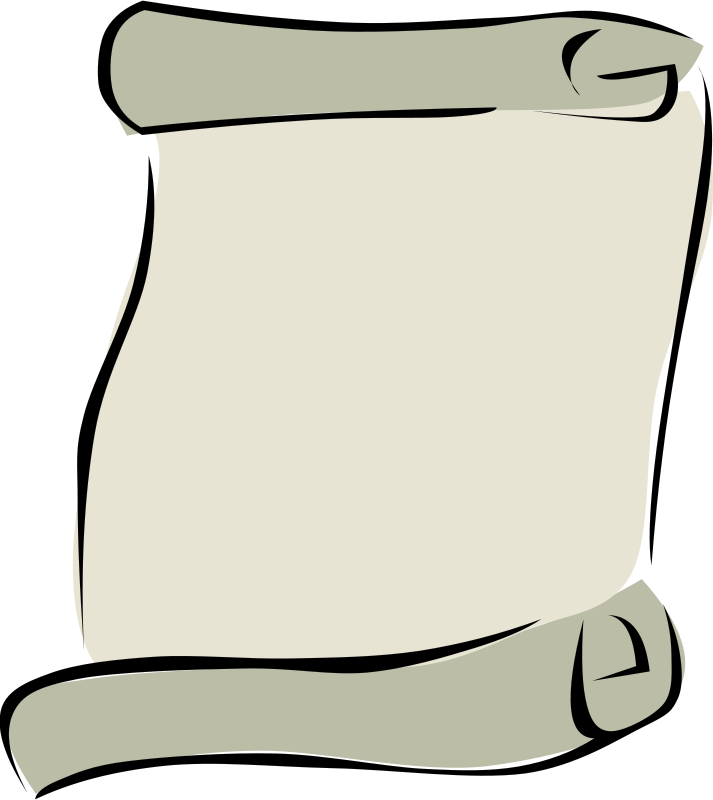 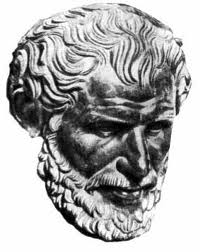 За кражу кисти 
винограда – смерть.
Драконовы 
законы написаны 
не чернилами, 
а кровью.
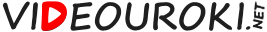 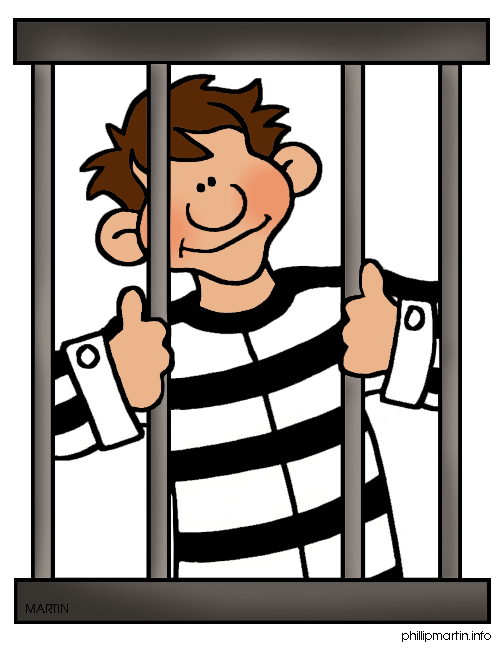 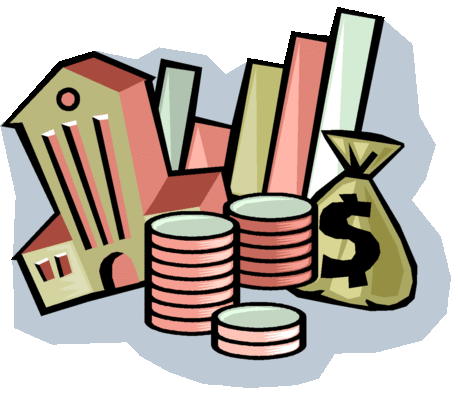 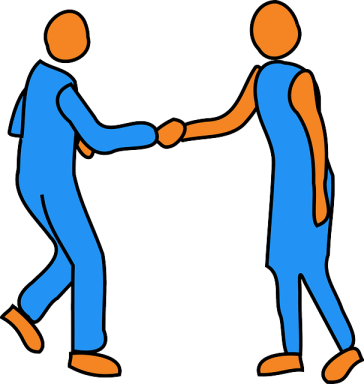 За правонарушение ответственность 
несёт тот, кто его совершил.
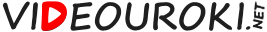 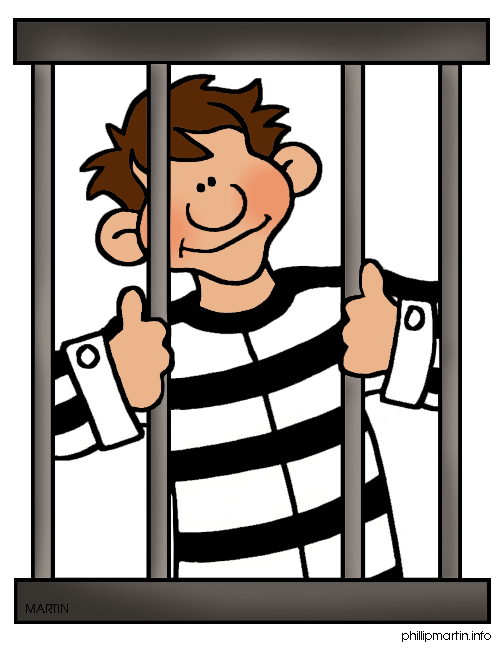 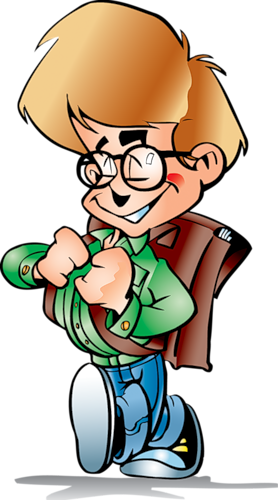 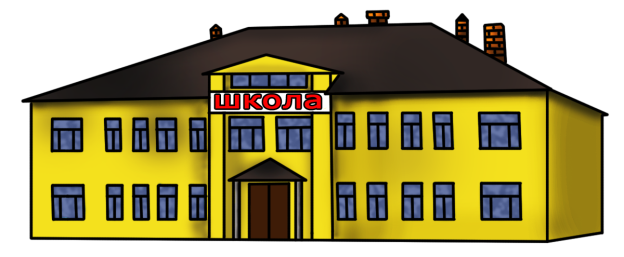 Вы уклоняетесь 
от воспитания своих детей!
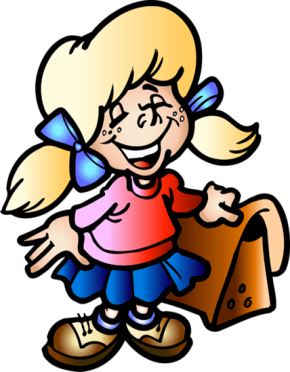 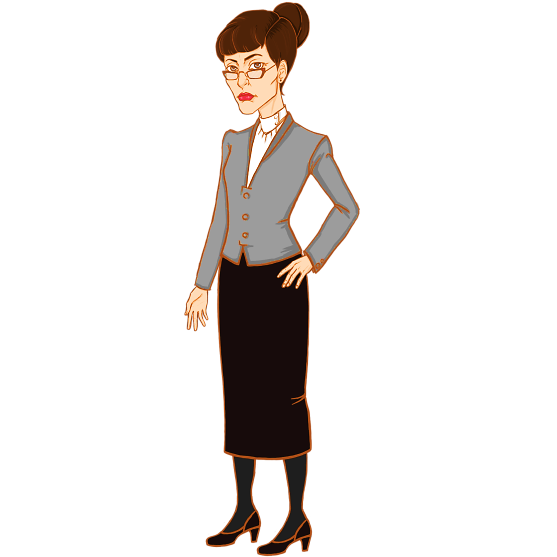 За правонарушение ответственность 
несёт тот, кто его совершил.
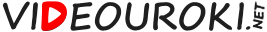 Принципы юридической ответственности
Законности – ответст-венность наступает за деяние, прямо запре-щённое законом.
Виновности деяния – наказание наступает лишь за виновные деяния.
Справедливости – наказание назначается с учётом общественной опасности деяния.
За одно и то же правонарушение ответственность должна наступать один раз.
Закон, ужесточающий наказание, не должен иметь обратной силы.
За правонарушение должен отвечать тот, кто его совершил.
Уголовные наказания 
не должны применяться 
к проступкам.
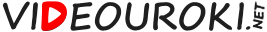 Принципы юридической ответственности
Законности – ответст-венность наступает за деяние, прямо запре-щённое законом.
Виновности деяния – наказание наступает лишь за виновные деяния.
Справедливости – наказание назначается с учётом общественной опасности деяния.
Индивидуализации ответственности – наказание назначается с учётом личности правонарушителя.
Неотвратимости – ни одно правонарушение не должно остаться нераскрытым.
Гуманности – наказание не должно унижать достоинство или причинять лишние физические страдания.
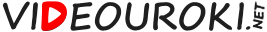 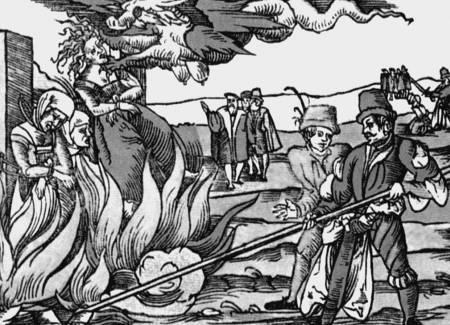 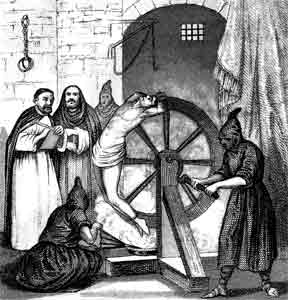 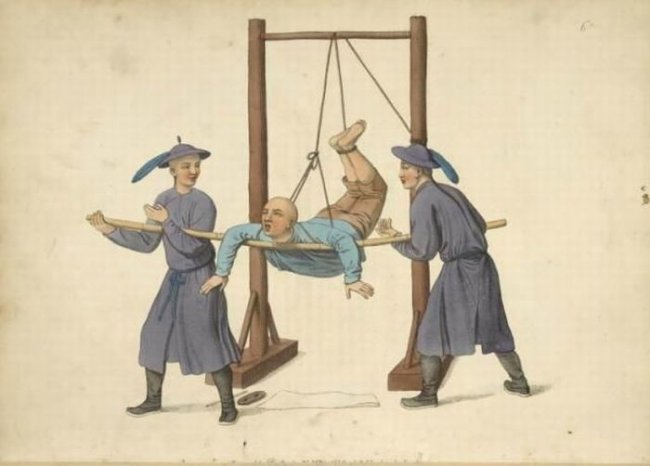 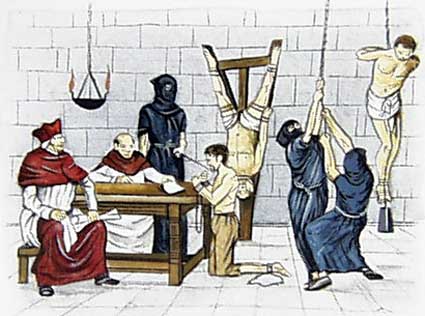 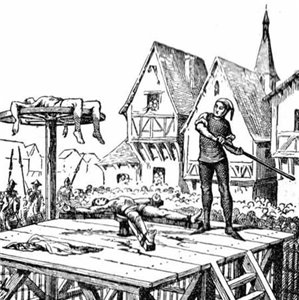 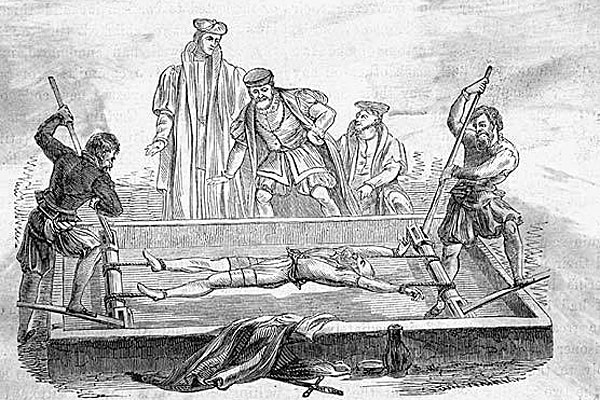 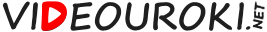 Принципы юридической ответственности
Законности – ответст-венность наступает за деяние, прямо запре-щённое законом.
Виновности деяния – наказание наступает лишь за виновные деяния.
Справедливости – наказание назначается с учётом общественной опасности деяния.
Смертная казнь не может назначаться беременным женщинам и несовершеннолетним.
Гуманности – наказание не должно унижать достоинство или причинять лишние физические страдания.
Срок лишения свободы несовершеннолетних за преступления не должен превышать 10 лет.
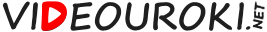 Принципы юридической ответственности
Справедливости – наказание назначается с учётом общественной опасности деяния.
Законности – ответст-венность наступает за деяние, прямо запре-щённое законом.
Виновности деяния – наказание наступает лишь за виновные деяния.
Законности – ответст-венность наступает за деяние, прямо запре-щённое законом.
Виновности деяния – наказание наступает лишь за виновные деяния.
Справедливости – наказание назначается с учётом общественной опасности деяния.
Индивидуализации ответственности – наказание назначается с учётом личности правонарушителя.
Индивидуализации ответственности – наказание назначается с учётом личности правонарушителя.
Неотвратимости – ни одно правонарушение не должно остаться 
нераскрытым.
Неотвратимости – ни одно правонарушение не должно остаться нераскрытым.
Гуманности – наказание не должно унижать достоинство или причинять лишние физические страдания.
Гуманности – наказание не должно унижать достоинство или причинять лишние физические страдания.
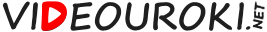 Виды юридической ответственности
Причинение ущерба предприятию, учреждению
Материальная ответственность
Штраф
Нарушение трудовой или служебной дисциплины
Дисциплинарная ответственность
Предупреждение, выговор, увольнение
Возмещение вреда, 
штраф
Нарушение условий догово-ра, имущественный вред
Гражданско-правовая ответственность
Административные проступки
Административная ответственность
Предупреждение, штраф, конфискация имущества…
Лишение свободы, исправительные работы…
Уголовная ответственность
Преступления
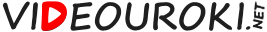 Обстоятельства, освобождающие от ответственности
Признание  человека невменяемым.
Физическое или психическое насилие, выполнение законного приказа.
Состояние необходимой обороны, крайней необходимости, задержание преступника.
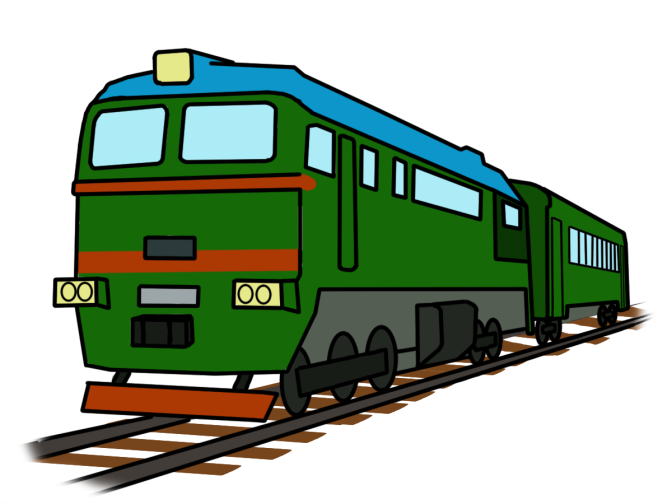 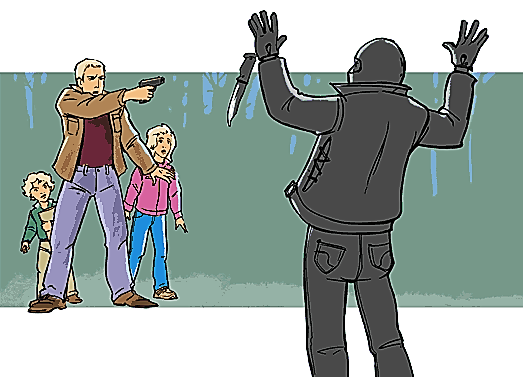 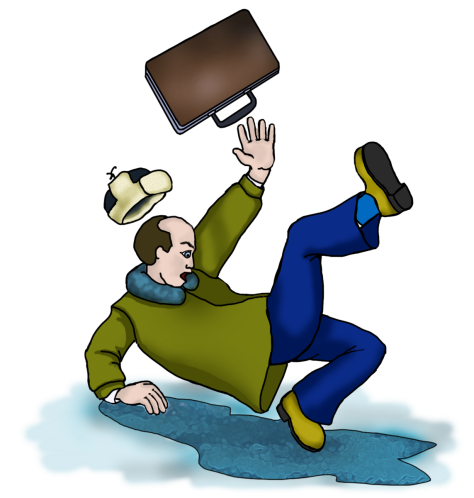 Необходимая оборона –  причинение вреда лицу, посягающему на жизнь, здоровье, имущество обороняющегося или других лиц, на интересы общества или государства.
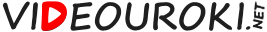 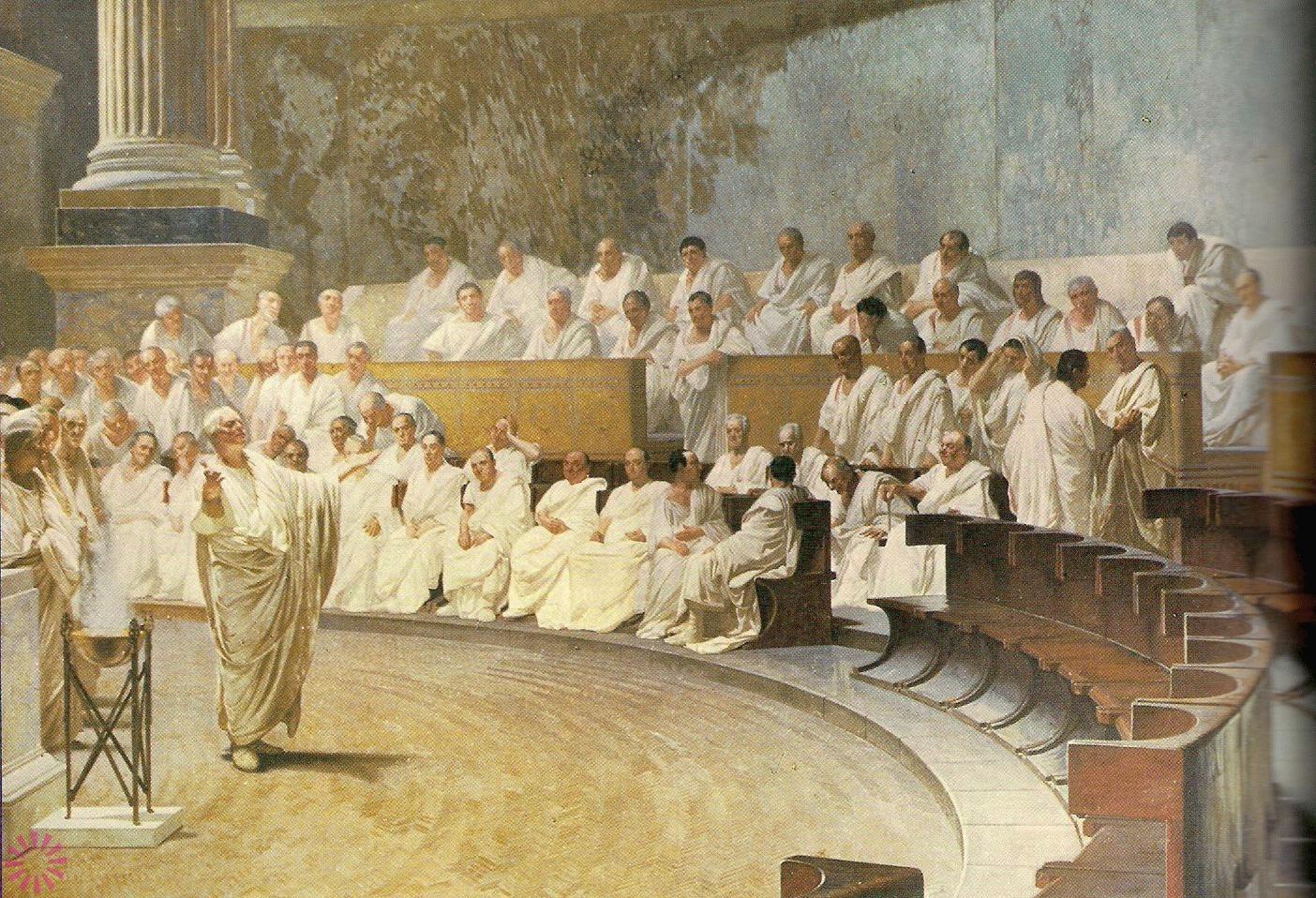 Презумпция невиновности
Обвиняемый не виновен, 
пока не доказано обратное.
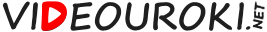 Презумпция невиновности
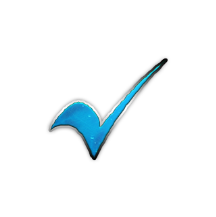 Если мы не верим на слово обвиняемому, что он не совершал преступления, логично было бы не доверять его признанию в совершении преступления.
Бремя доказательства виновности 
обвиняемого лежит  на стороне обвинения.

Алиби обвиняемого должно приниматься 
судом, пока обвинение его не опровергнет.

Признание подсудимого в совершении 
преступления не считается достаточным 
доказательством его виновности.

Обвинительный приговор должен 
базироваться на доказанных фактах.

Неустранимые сомнения толкуются в пользу 
обвиняемого.
Конституция Российской Федерации
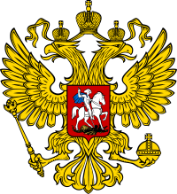 При обыске должны присутствовать понятые.
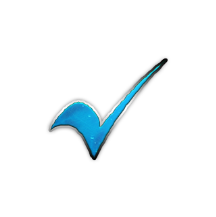 Обвиняемый считается невиновным, пока его виновность не будет доказана в предусмот-ренном законом поряд-ке и установлена приго-вором суда.

Статья 49
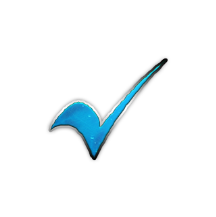 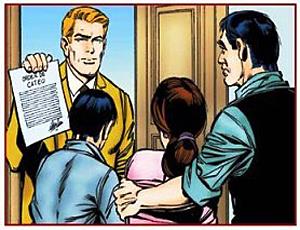 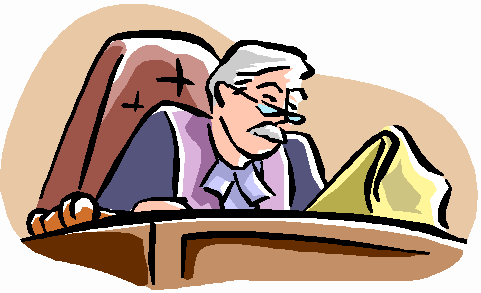 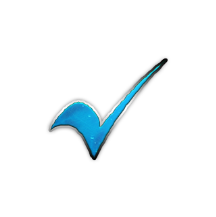 Постановление о проведении обыска

_______________________________________________________________________________________________
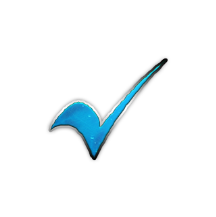 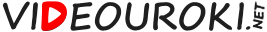 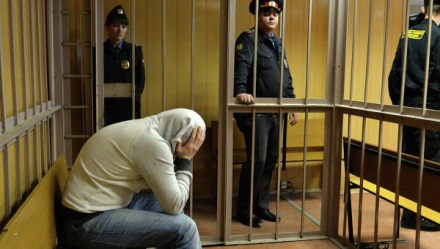 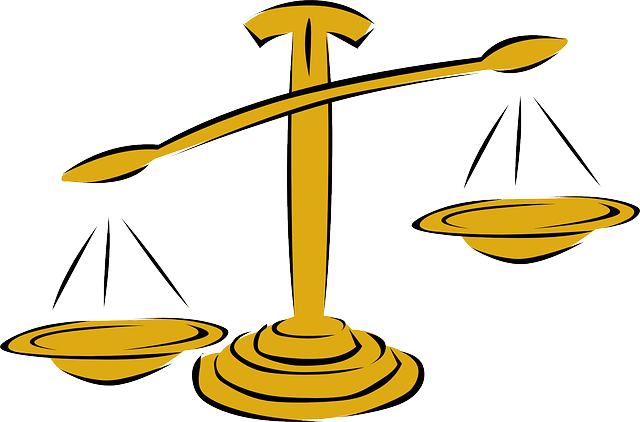 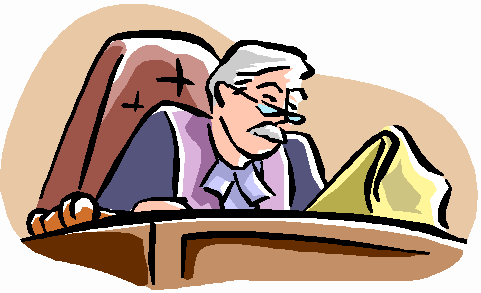 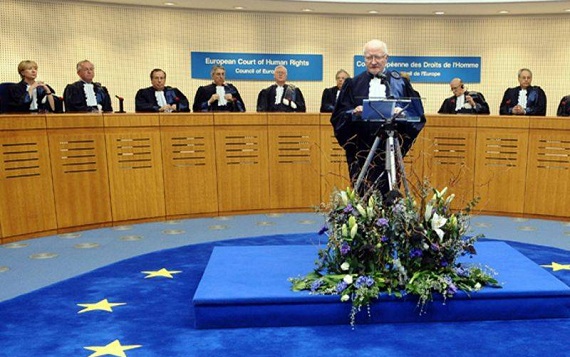 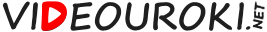 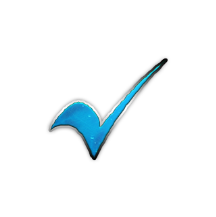 ?
Цели юридической 
ответственности.

Принципы юридической 
ответственности.

Виды юридической 
ответственности.

Освобождение от юридической 
ответственности.

Презумпция невиновности.
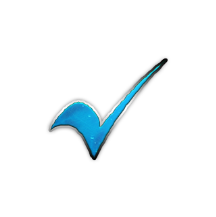 ЮРИДИЧЕСКАЯ ОТВЕТСТВЕННОСТЬ
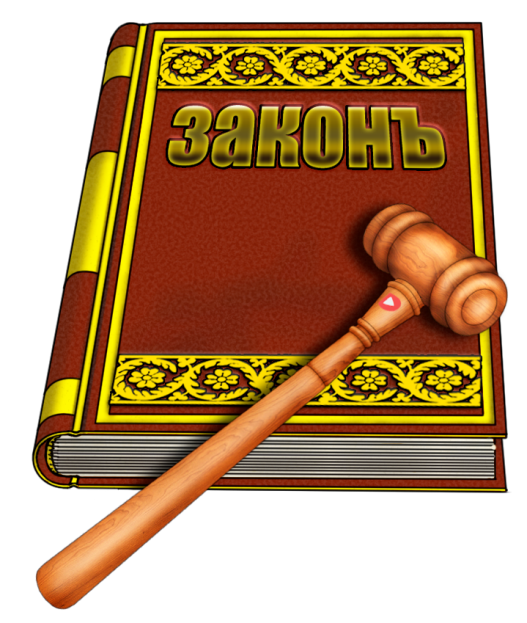 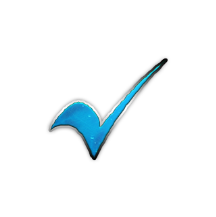 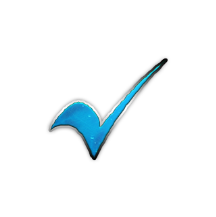 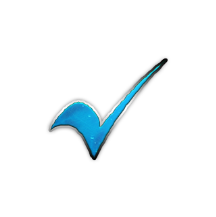 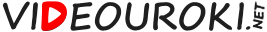 Цели юридической ответственности
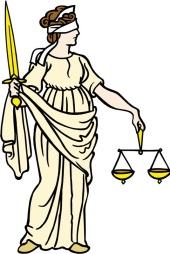 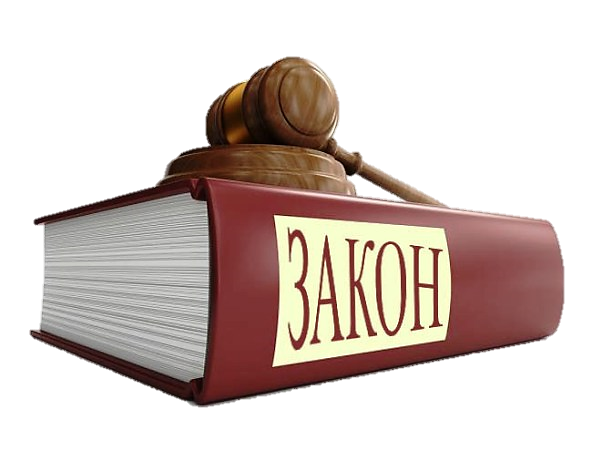 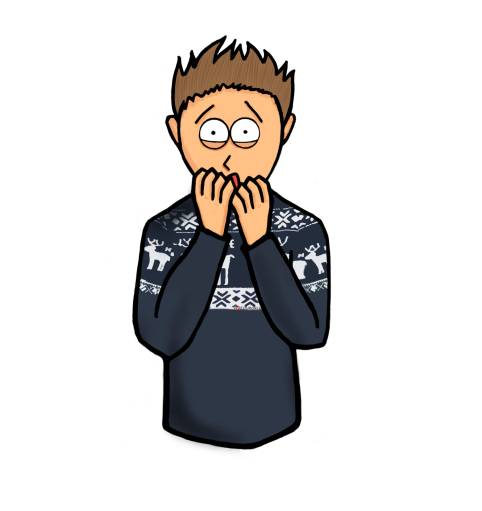 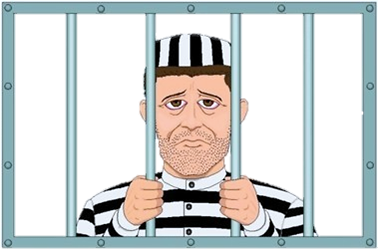 Карательная – наказание правонарушителя.
Предупредительная – предотвращение правонарушений.
Воспитательная – формирование уважения к закону.
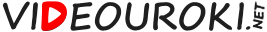 Принципы юридической ответственности
Справедливости – наказание назначается с учётом общественной опасности деяния.
Законности – ответст-венность наступает за деяние, прямо запре-щённое законом.
Виновности деяния – наказание наступает лишь за виновные деяния.
Законности – ответст-венность наступает за деяние, прямо запре-щённое законом.
Виновности деяния – наказание наступает лишь за виновные деяния.
Справедливости – наказание назначается с учётом общественной опасности деяния.
Индивидуализации ответственности – наказание назначается с учётом личности правонарушителя.
Индивидуализации ответственности – наказание назначается с учётом личности правонарушителя.
Неотвратимости – ни одно правонарушение не должно остаться 
нераскрытым.
Неотвратимости – ни одно правонарушение не должно остаться не раскрытым.
Гуманности – наказание не должно унижать достоинство или причинять лишние физические страдания.
Гуманности – наказание не должно унижать достоинство или причинять лишние физические страдания.
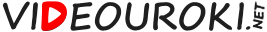 Виды юридической ответственности
Причинение ущерба предприятию, учреждению
Материальная ответственность
Штраф
Нарушение трудовой или служебной дисциплины
Дисциплинарная ответственность
Предупреждение, выговор, увольнение
Возмещение вреда, 
штраф
Нарушение условий догово-ра, имущественный вред
Гражданско-правовая ответственность
Административные проступки
Административная ответственность
Предупреждение, штраф, конфискация имущества…
Лишение свободы, исправительные работы…
Уголовная ответственность
Преступления
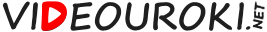 Обстоятельства, освобождающие от ответственности
Признание  человека невменяемым.
Физическое или психическое насилие, выполнение законного приказа.
Состояние необходимой обороны, крайней необходимости, задержание преступника.
Необходимая оборона –  причинение вреда лицу, посягающему на жизнь, здоровье, имущество обороняющегося или других лиц, на интересы общества или государства.
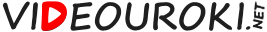 Презумпция невиновности
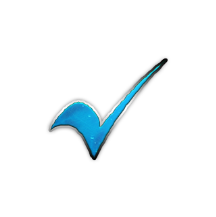 Бремя доказательства виновности 
обвиняемого лежит  на стороне обвинения.

Алиби обвиняемого должно приниматься 
судом, пока обвинение его не опровергнет.

Признание подсудимого в совершении 
преступления не считается достаточным 
доказательством его виновности.

Обвинительный приговор должен 
базироваться на доказанных фактах.

Неустранимые сомнения толкуются в пользу 
обвиняемого.
Конституция Российской Федерации
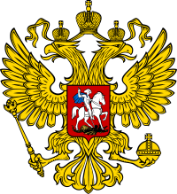 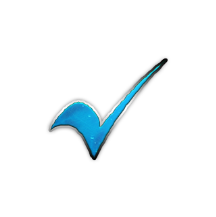 Обвиняемый считается невиновным, пока его виновность не будет доказана в предусмот-ренном законом поряд-ке и установлена приго-вором суда.

Статья 49
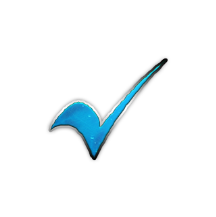 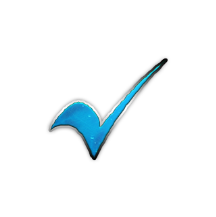 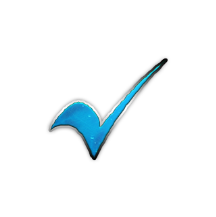 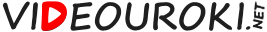